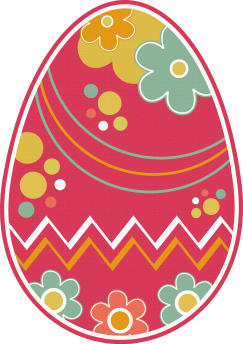 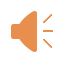 PEP M5U3: Life in the Future
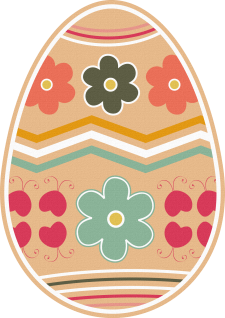 Song: What Will Be, Will Be
singer: Doris Day
作者： 李诗慧
单位： 华南师范大学外文学院
作者：李诗慧
单位华南师范大学外文学院
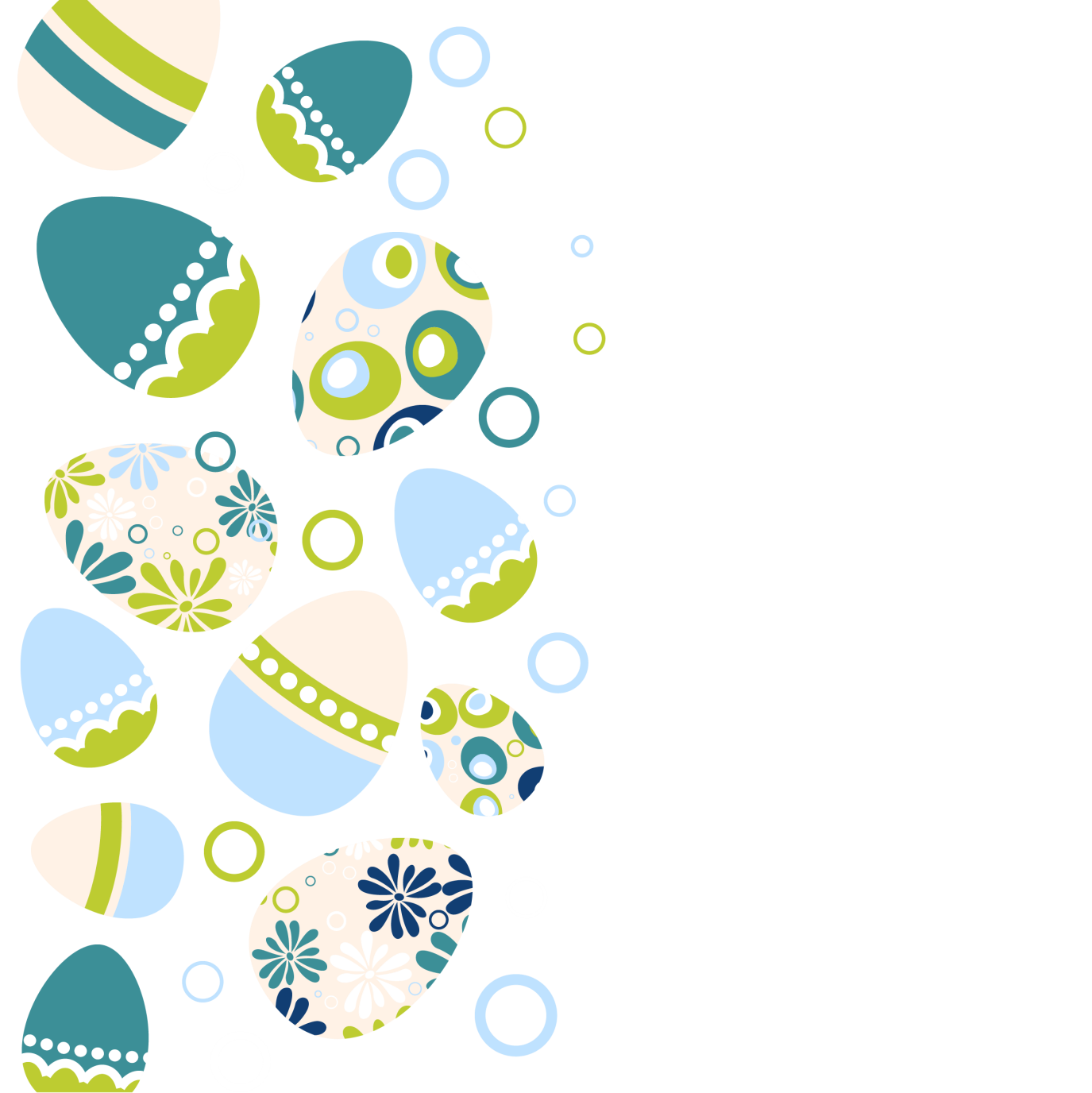 When I was just a little girl
I asked my mother, What will I be
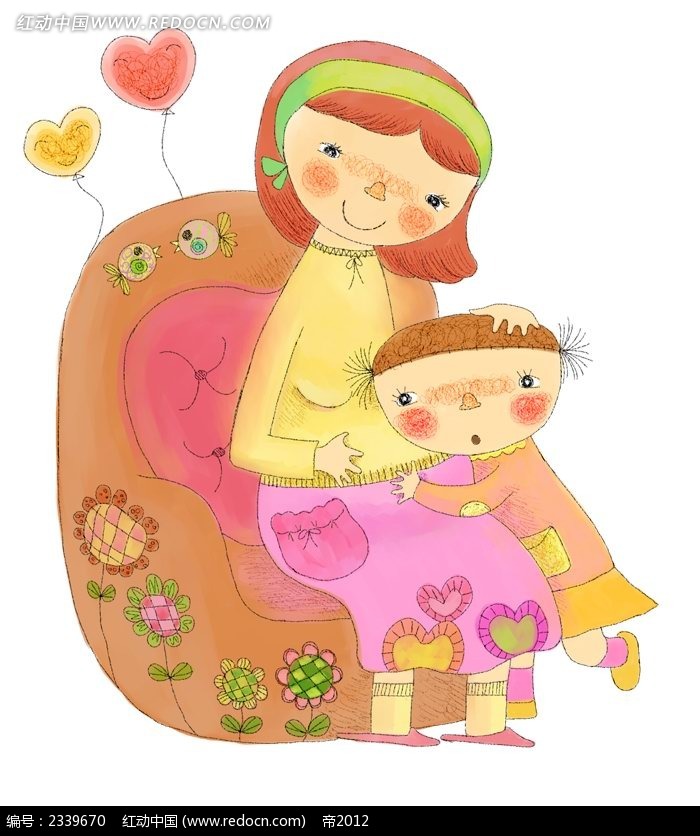 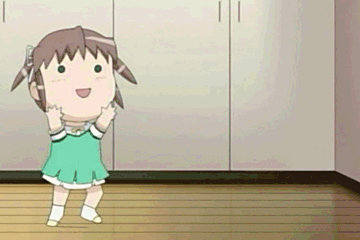 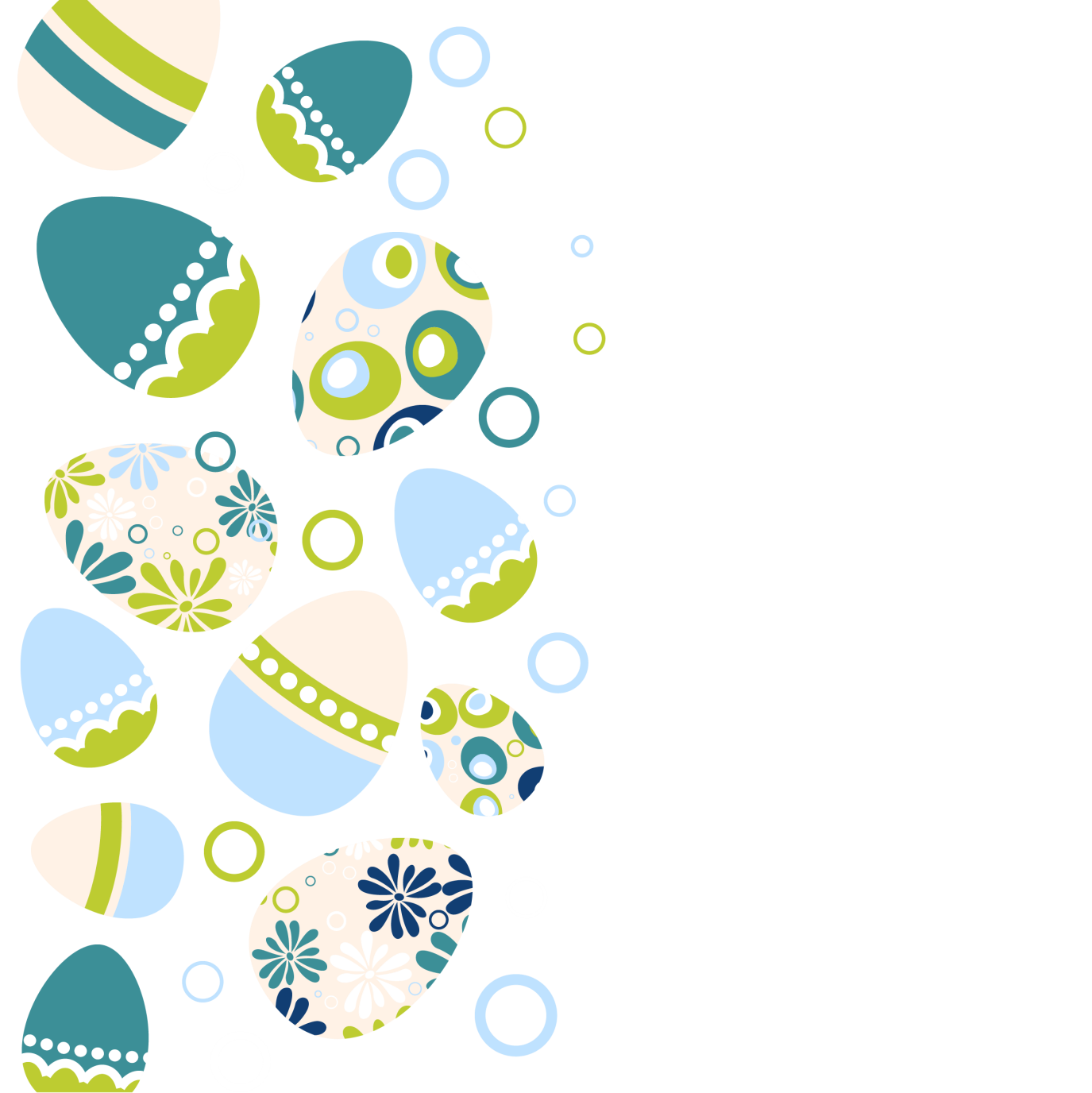 Will I be pretty, will I be rich
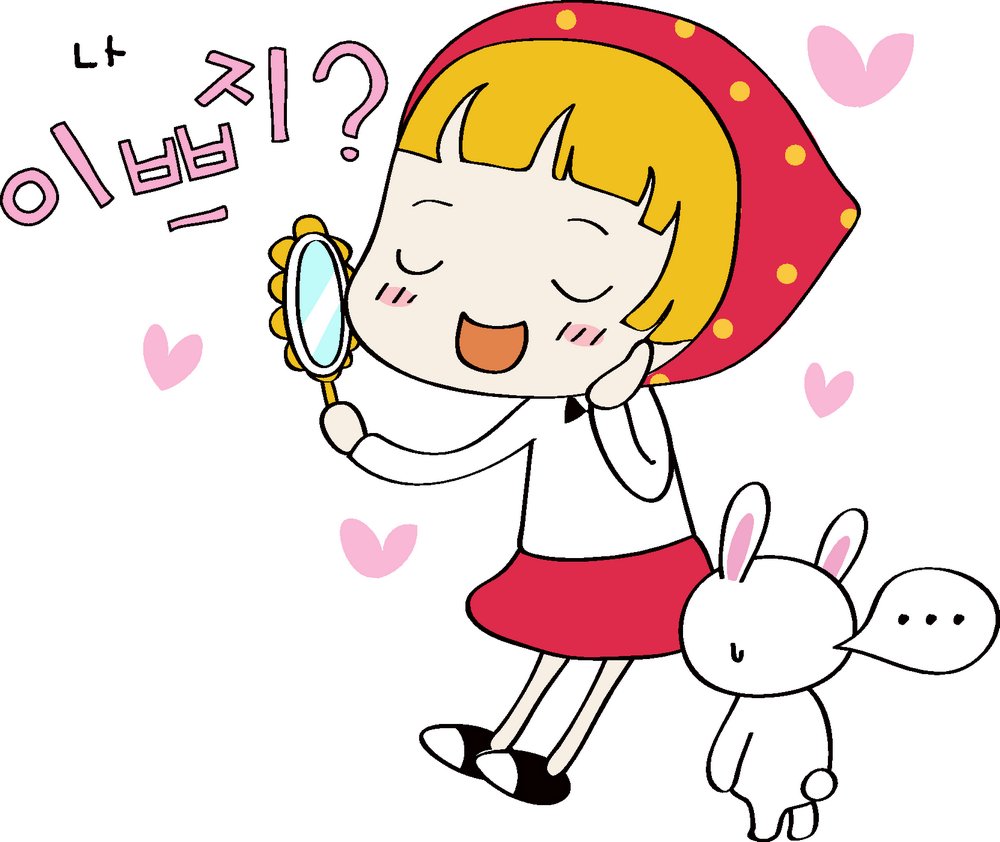 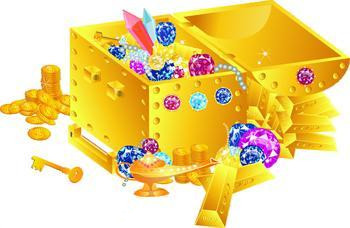 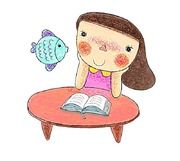 Here's what she said to me
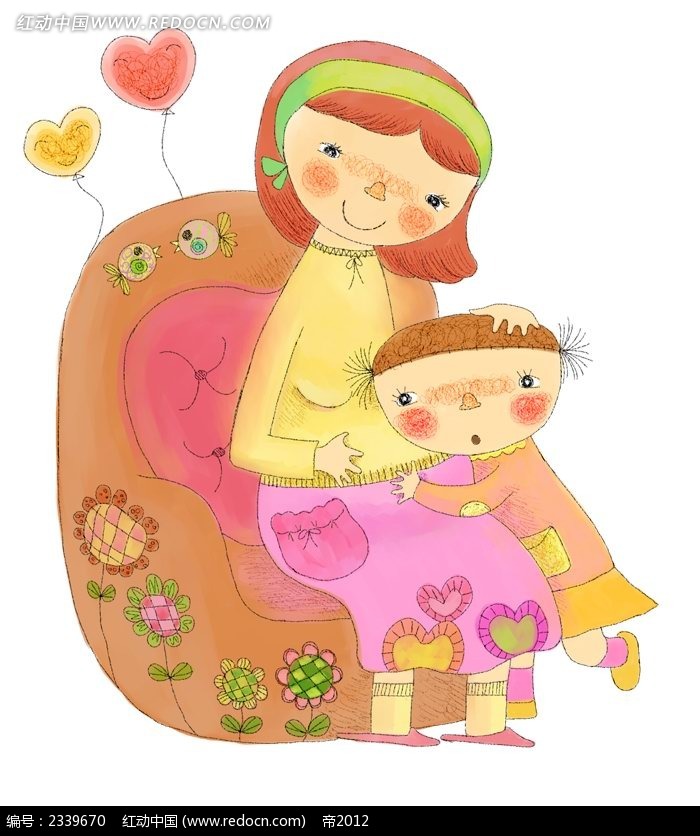 Que Sera Sera
Whatever will be, will be
The future's not ours to see
Que Sera Sera,
what will be will be
When I grew up and fell in love
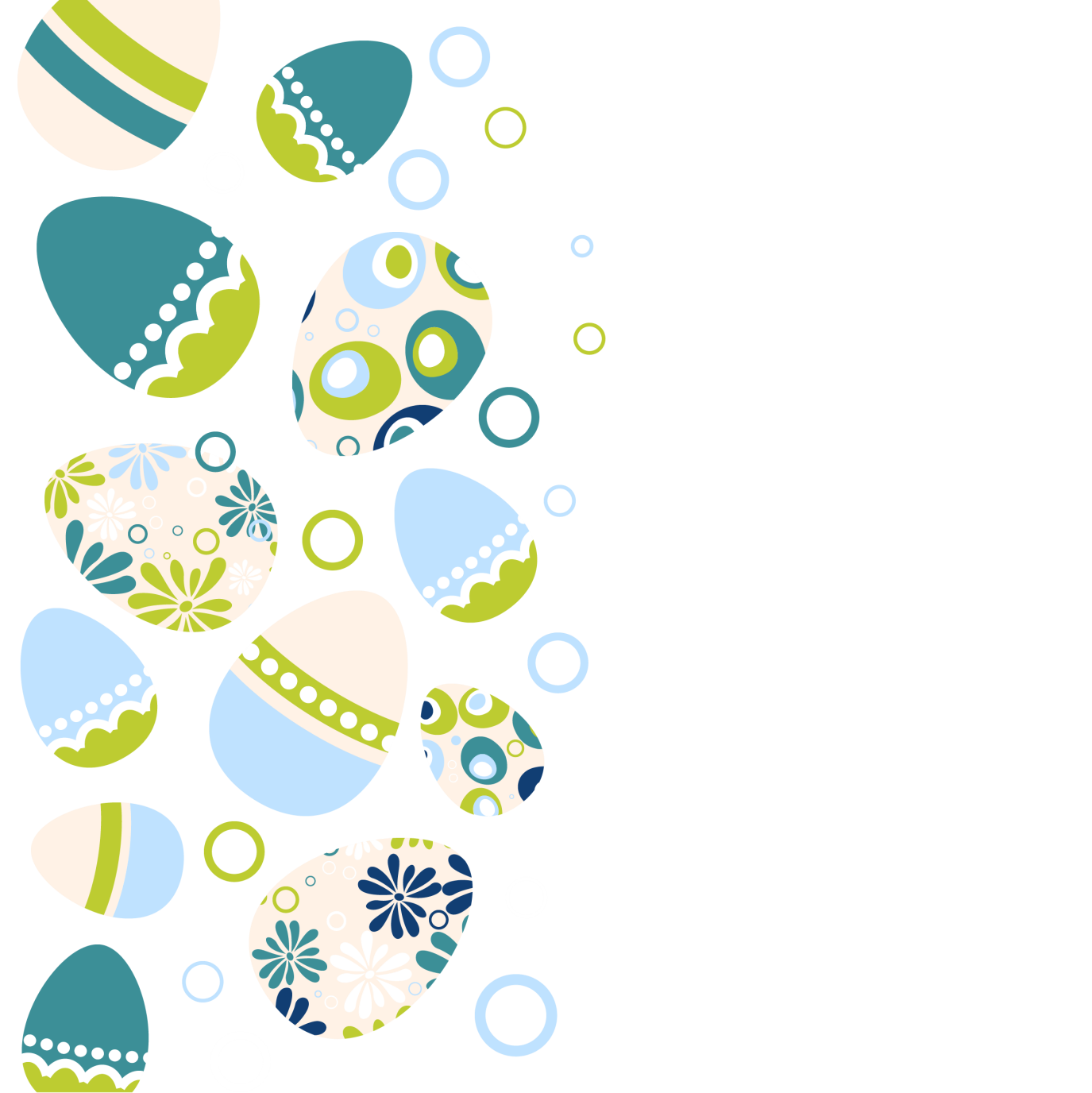 I asked my sweetheart, What lies ahead
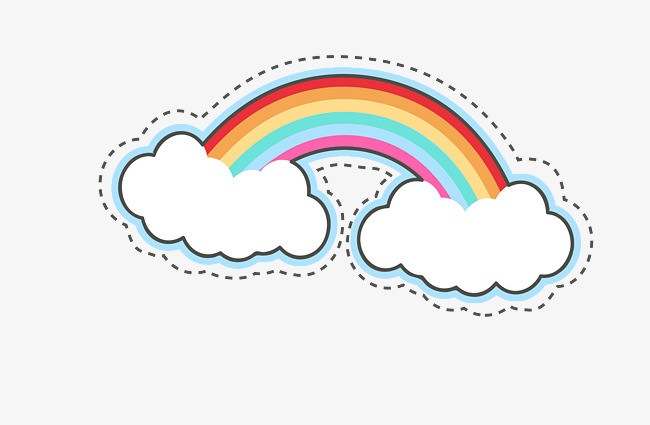 Will we have rainbows day after day
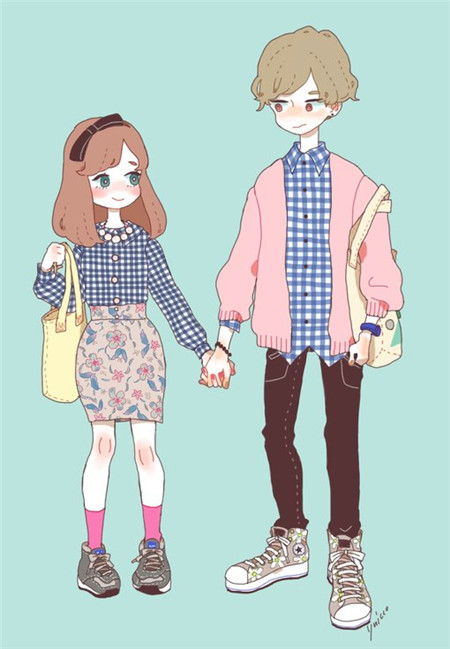 Here's what my sweetheart said
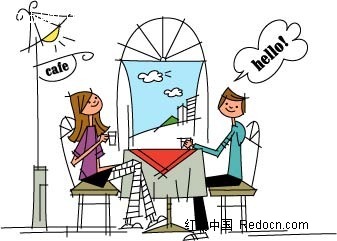 Que Sera Sera
Whatever will be, will be
The future's not ours to see
Que Sera Sera,
what will be will be
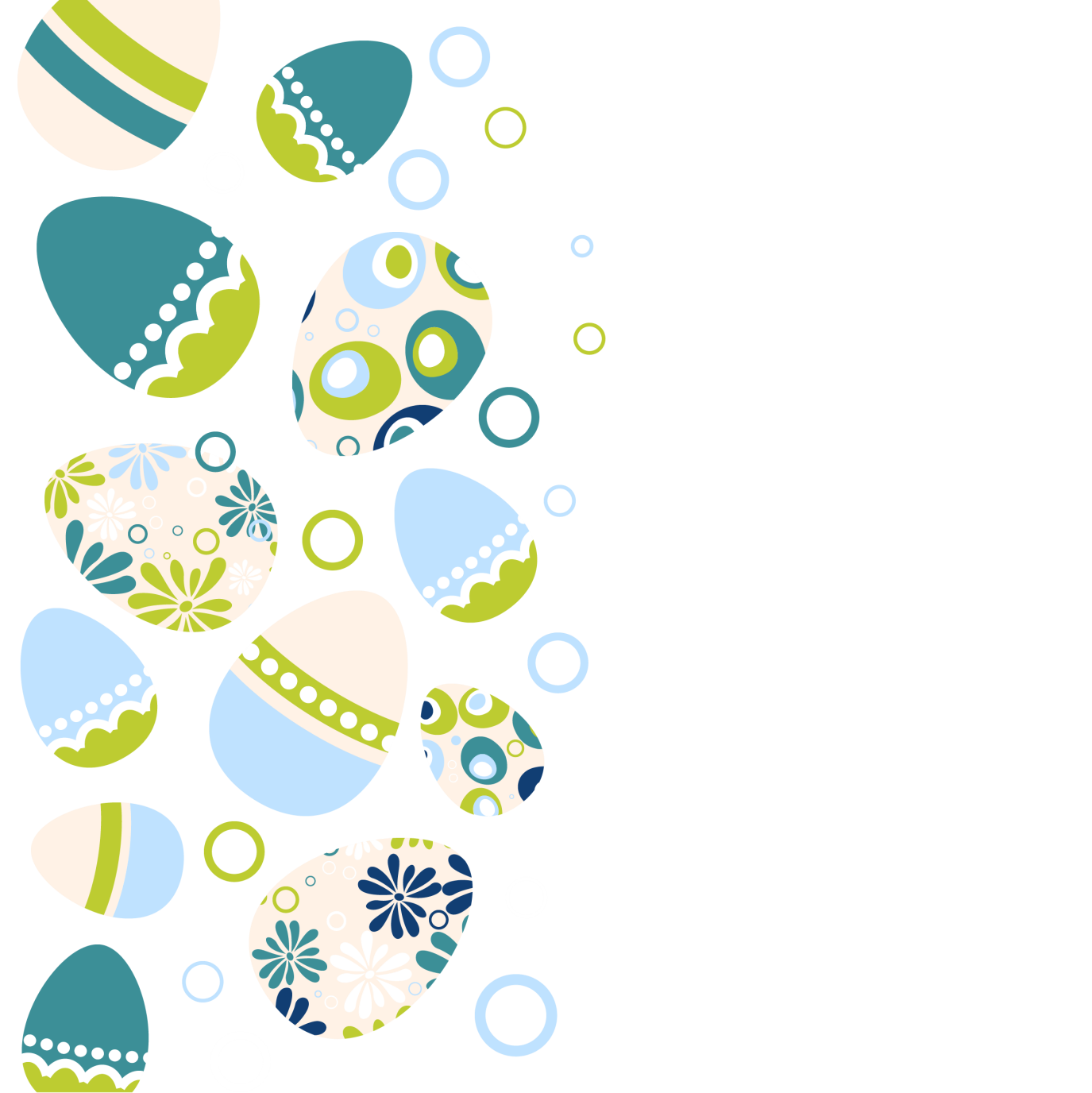 Now I have children of my own
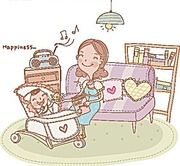 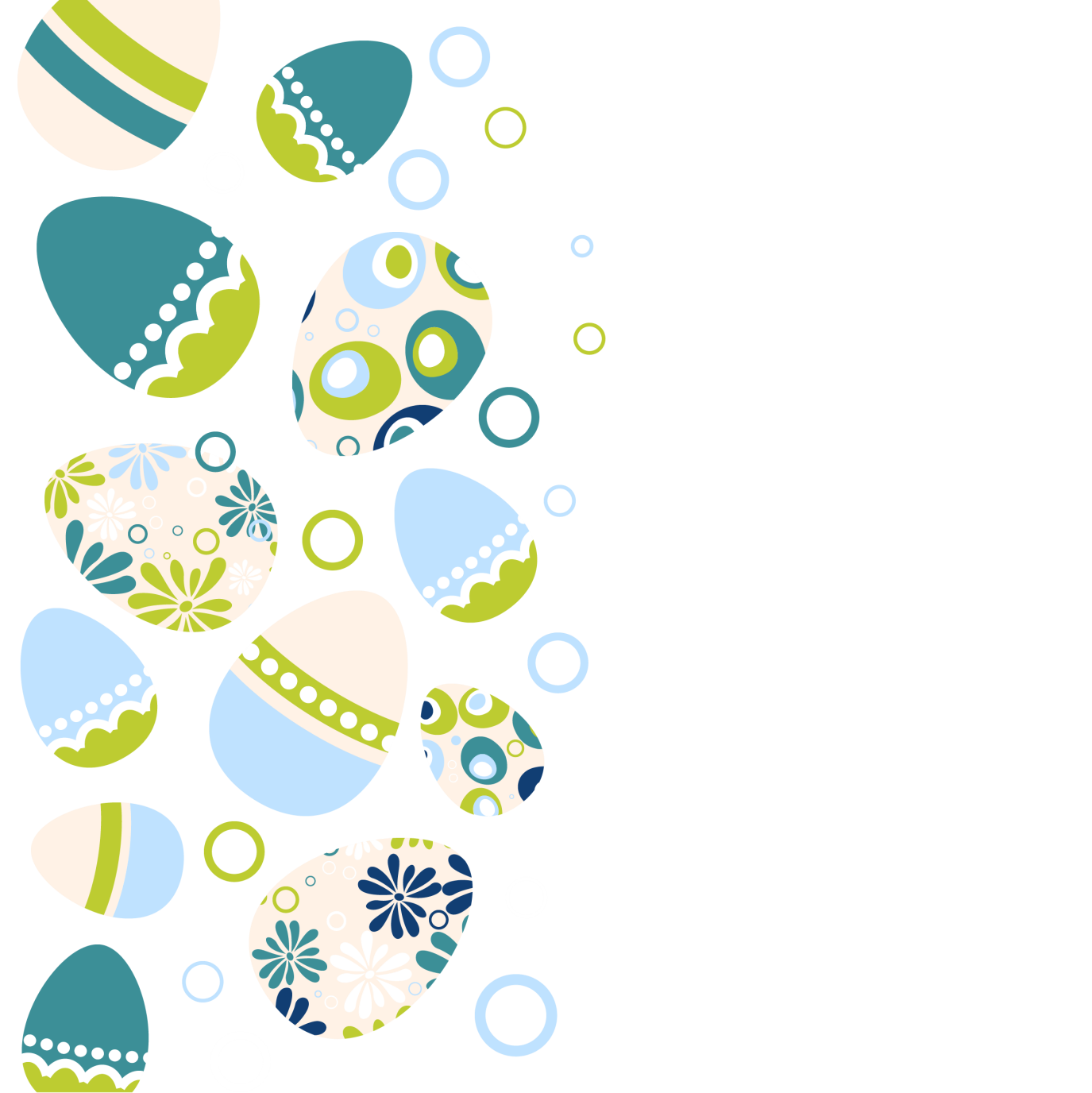 They ask their mother, What will I be
Will I be handsome, will I be rich
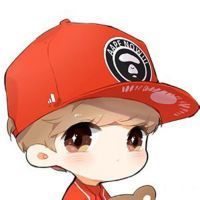 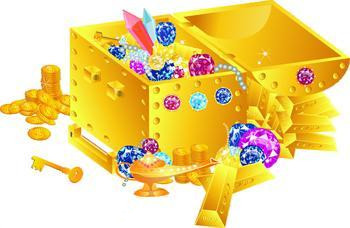 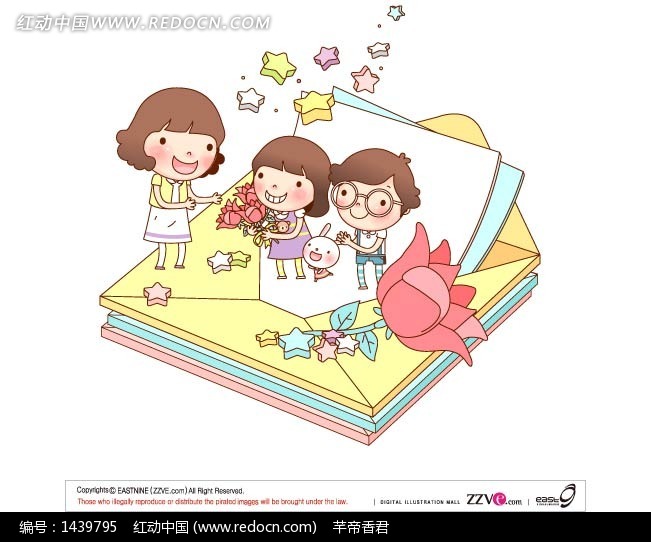 I tell them tenderly
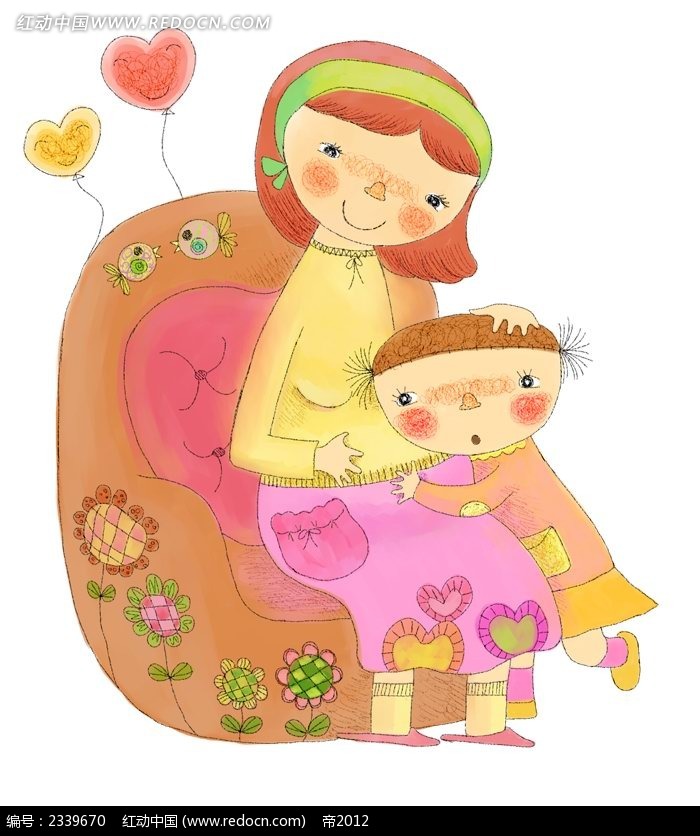 Que Sera Sera
Whatever will be, will be
The future's not ours to see
Que Sera Sera,what will be will be
Que Sera Sera
Thank you
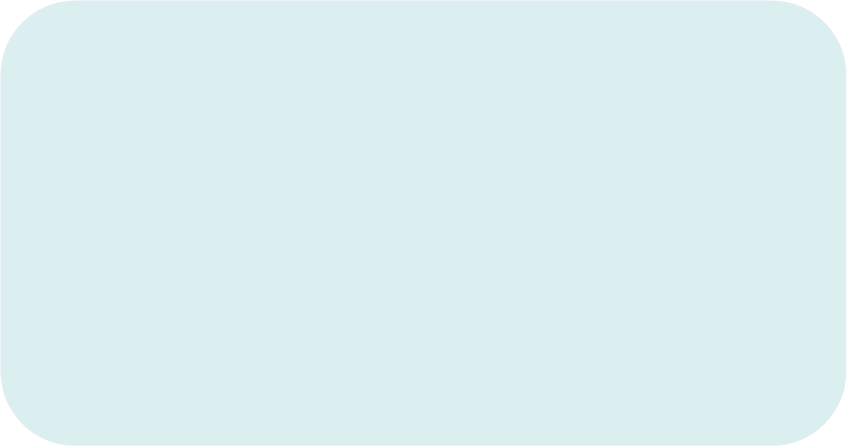 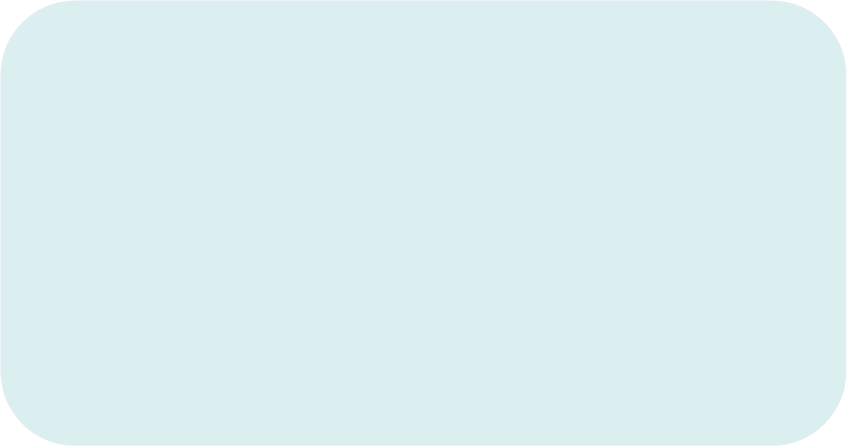 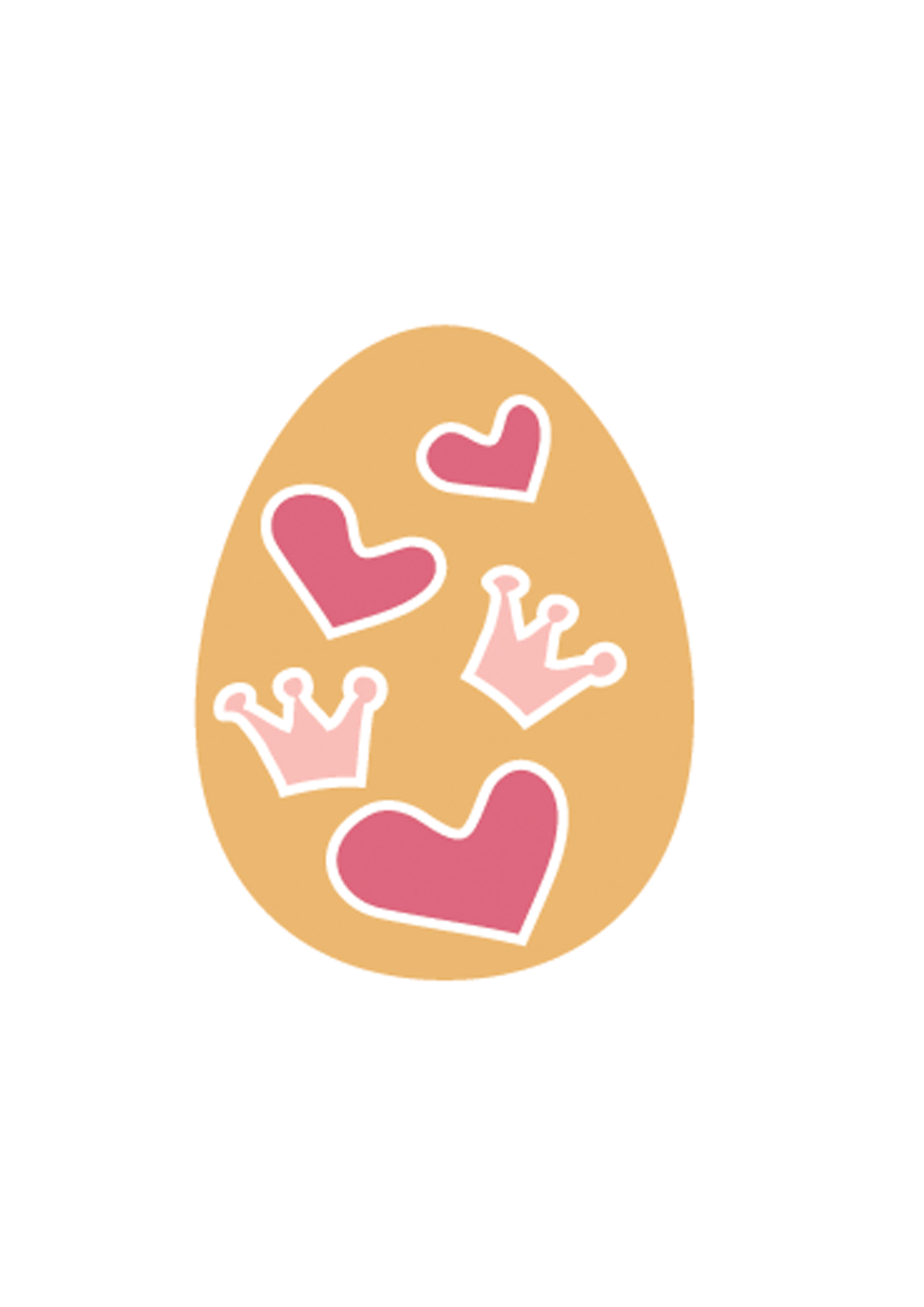 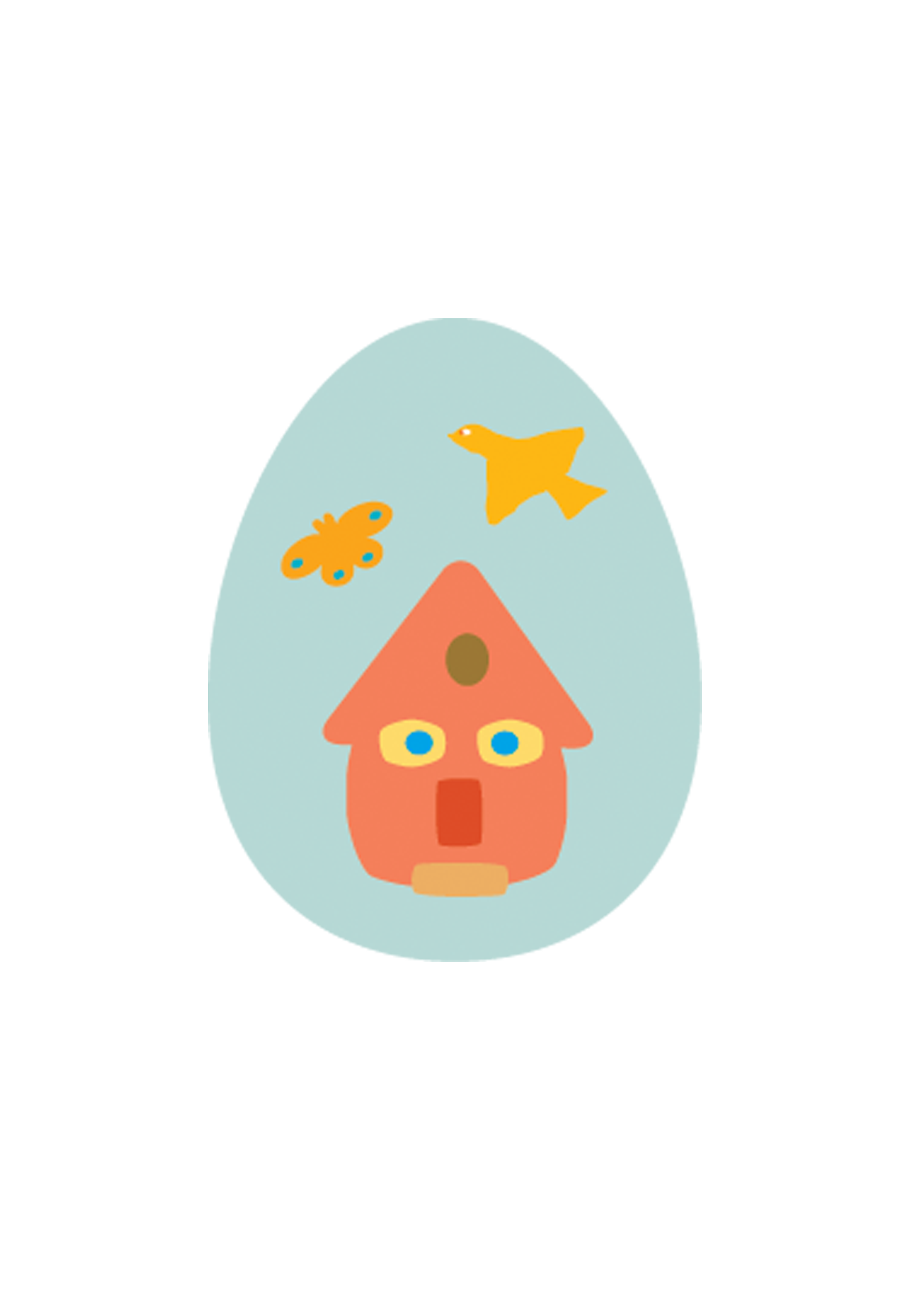 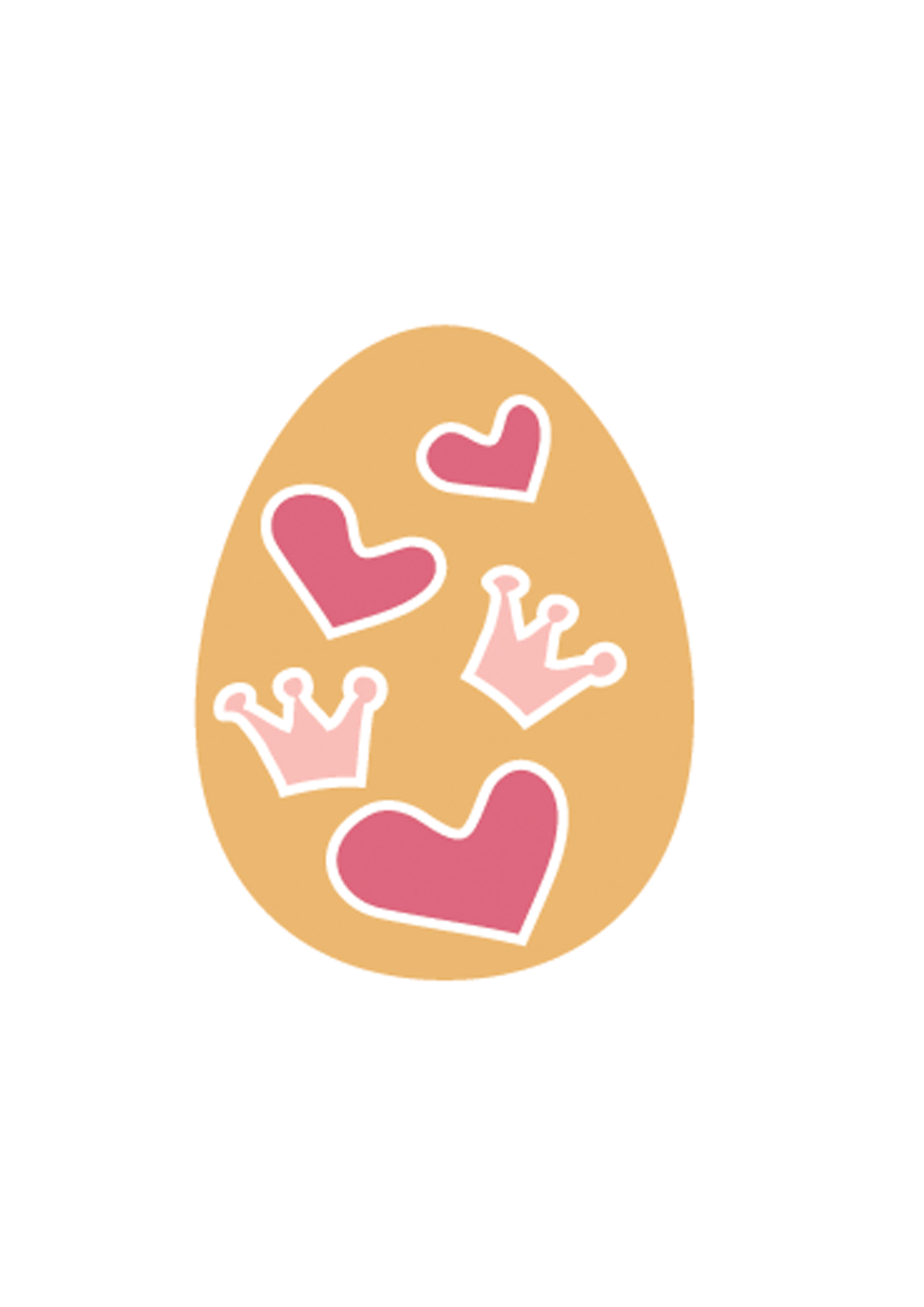